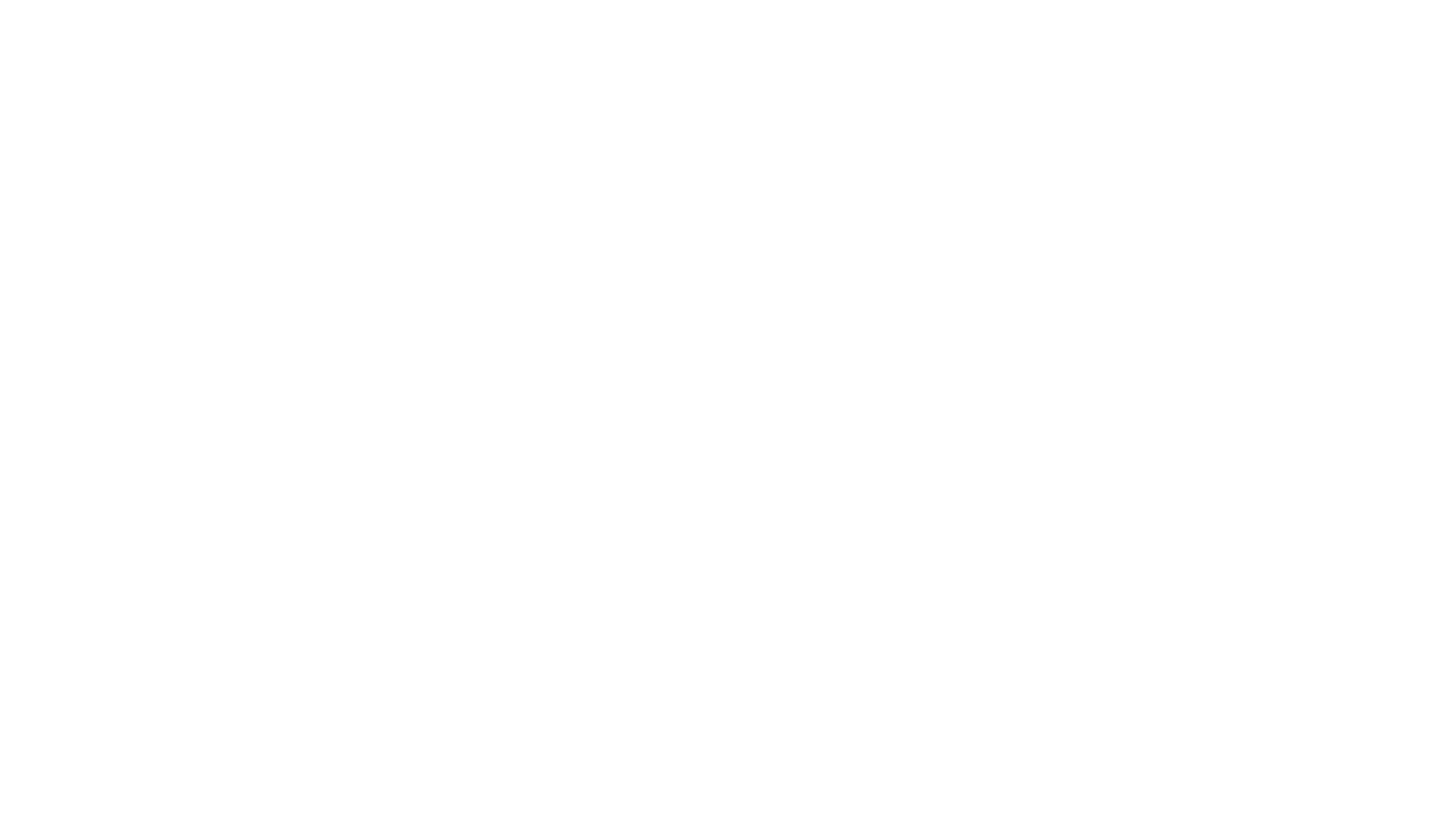 Rogersovská psychologie
Adéla Švestková, 3.APA
Psychoterapeutické techniky v práci porodní asistentky

Vysoká škola zdravotnická, o. p. s.
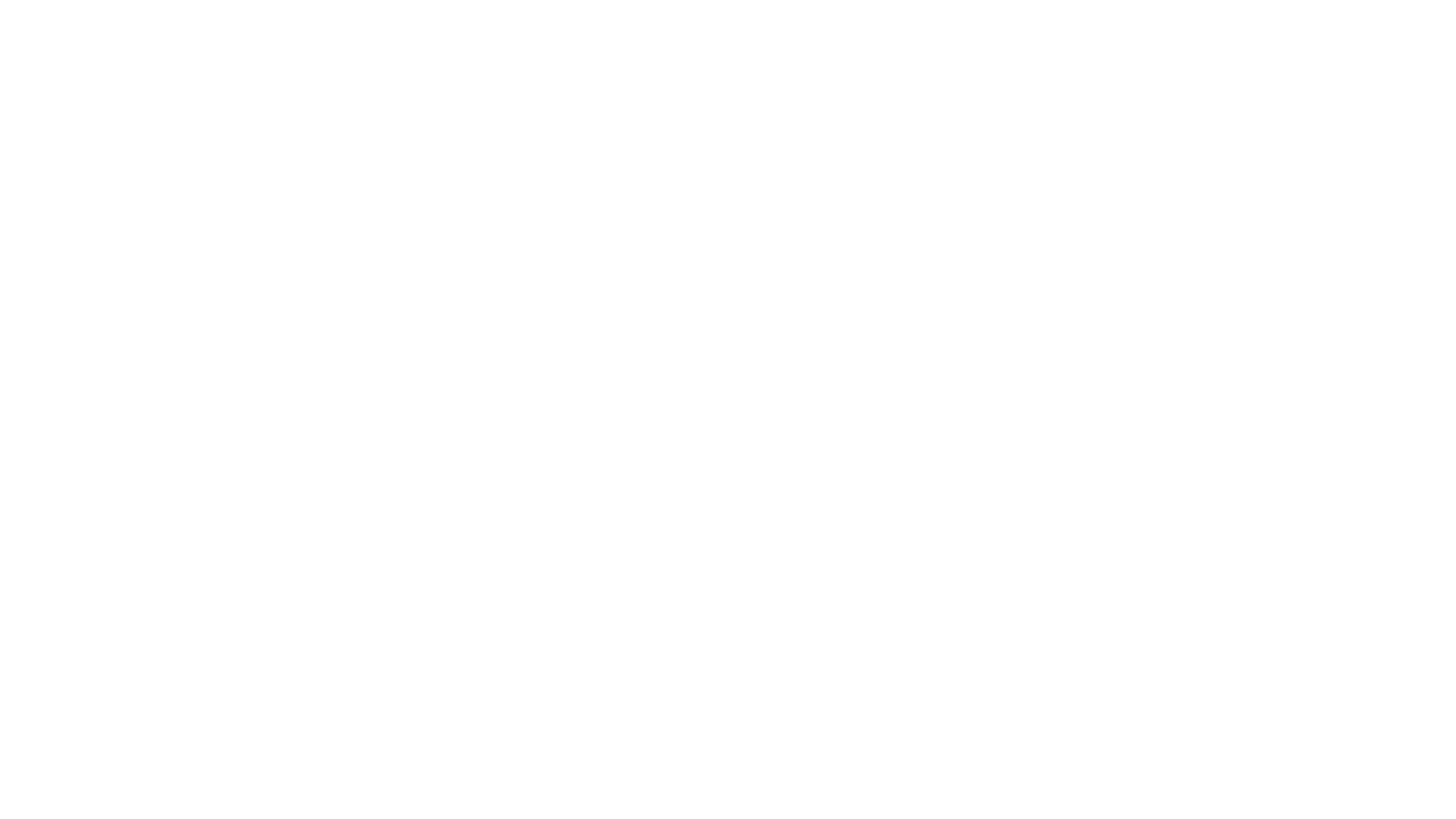 Koncem 50. let
G. Allport, J.F.T. Bugental, CH. Buhlerová, A. Maslow, R. May, G. Murphy, H. Murray a C Rodgers
Vedle behaviorizmu a hlubinné psychologie je to tzv „třetí síla“ (cesta) ve vědách o člověku
Klade hlavní důraz na objevování a aktivizací vnitřních možností člověka, neboli na seberealizaci
Vnesli do popředí zájmu humanistické myšlenky, subjektivní přístup k poznávání, prožívání, témata jako láska, vůle, důvěra
Zdůrazňuje především i nezávislost a důstojnost lidských bytostí
Uznává vědomou schopnost lidských bytostí rozvíjet se a utvářet svojí realitu
Pojímá člověka jako reflektující a uvědomující si bytost, která má možnost svobodné volby při rozhodování o svém životě a zároveň je za tato rozhodnutí zodpovědná
Člověk cítí potřebu porozumět svému životu nalézat v něm smysl
Stejně tak je pro něj důležitá potřeba někam patřit, vytvářet plnohodnotné vztahy a cítit se uznávaný
V současnosti máme hlavní humanistické směry
Na člověka zaměřený  přístup – C. Rodgers
Gestaltpsychoterpie – F. Perls
Existenciální analýza a logoterapie – V. Frankl
Na emoce zaměřenou terapie
Daseinanalýza a další
Své kořeny v humanistické hnutí má i transpersonální psychologie – S. Grof
Humanistická psychoterapie
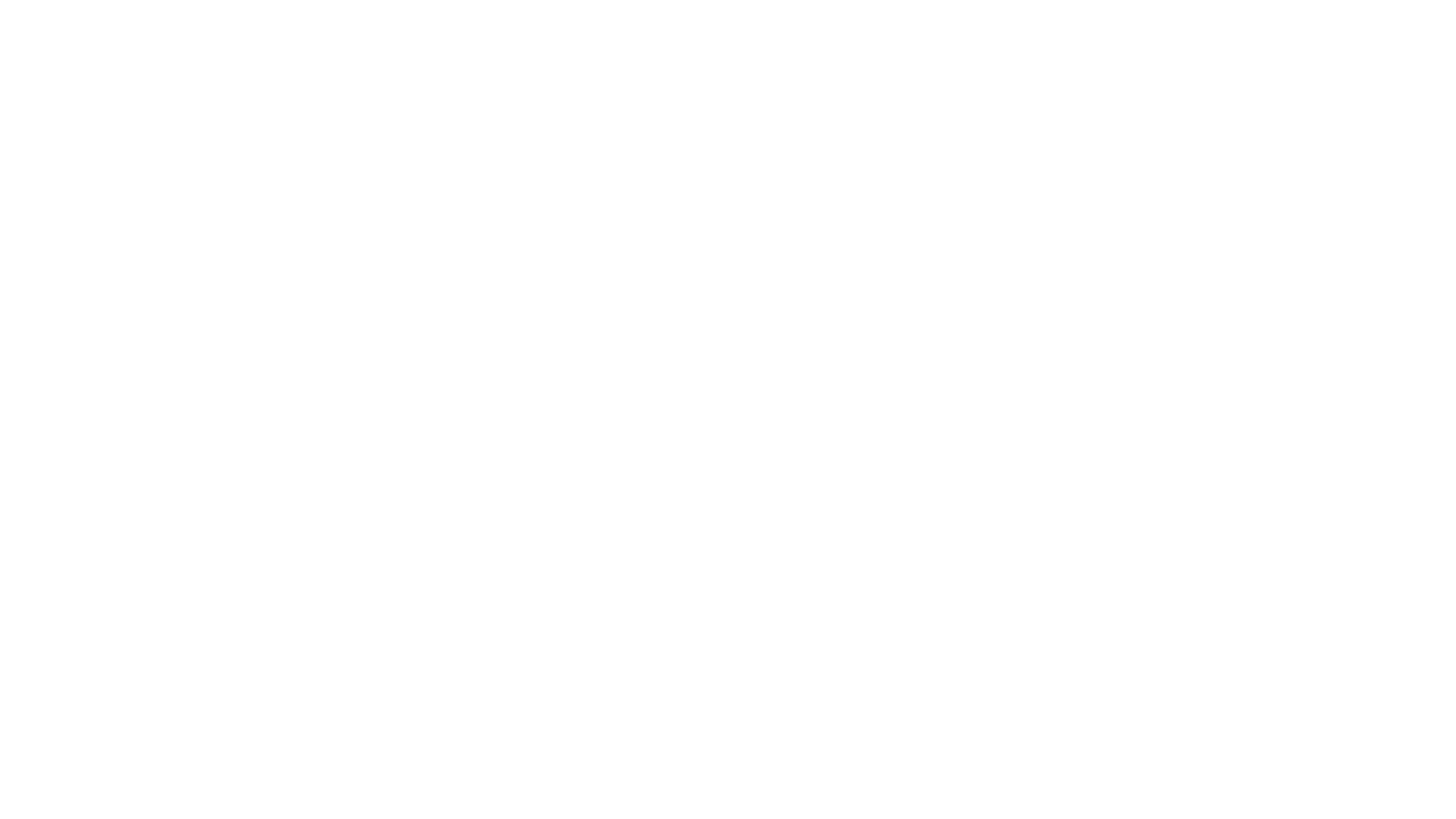 Carl Rogers
*1902 nedaleko Chicaga – ⴕ 1987
Americký psycholog
Studoval zemědělství, ale přestoupil na Kolumbijskou univerzitu (získal doktorát z klinické a pedagogické psychologie)
Pracoval na dětské klinice jako psycholog, profesor na Univerzitě v Chicagu a vedl poradenské centrum 
Získal prestižní ocenění APA za významný vědecký přínos (1956)
Založil Center for Studies of the Person (LaJolla v Kalifornii), věnoval se rozvoji duševního růstu a tvořivých možností, podporoval encounterové skupiny
1987 – nominován na Nobelovu cenu Míru
Autor 12 knih
Ženatý, 2 děti, jeho dcera Natalie – známá terapeutka a arteterapeutka
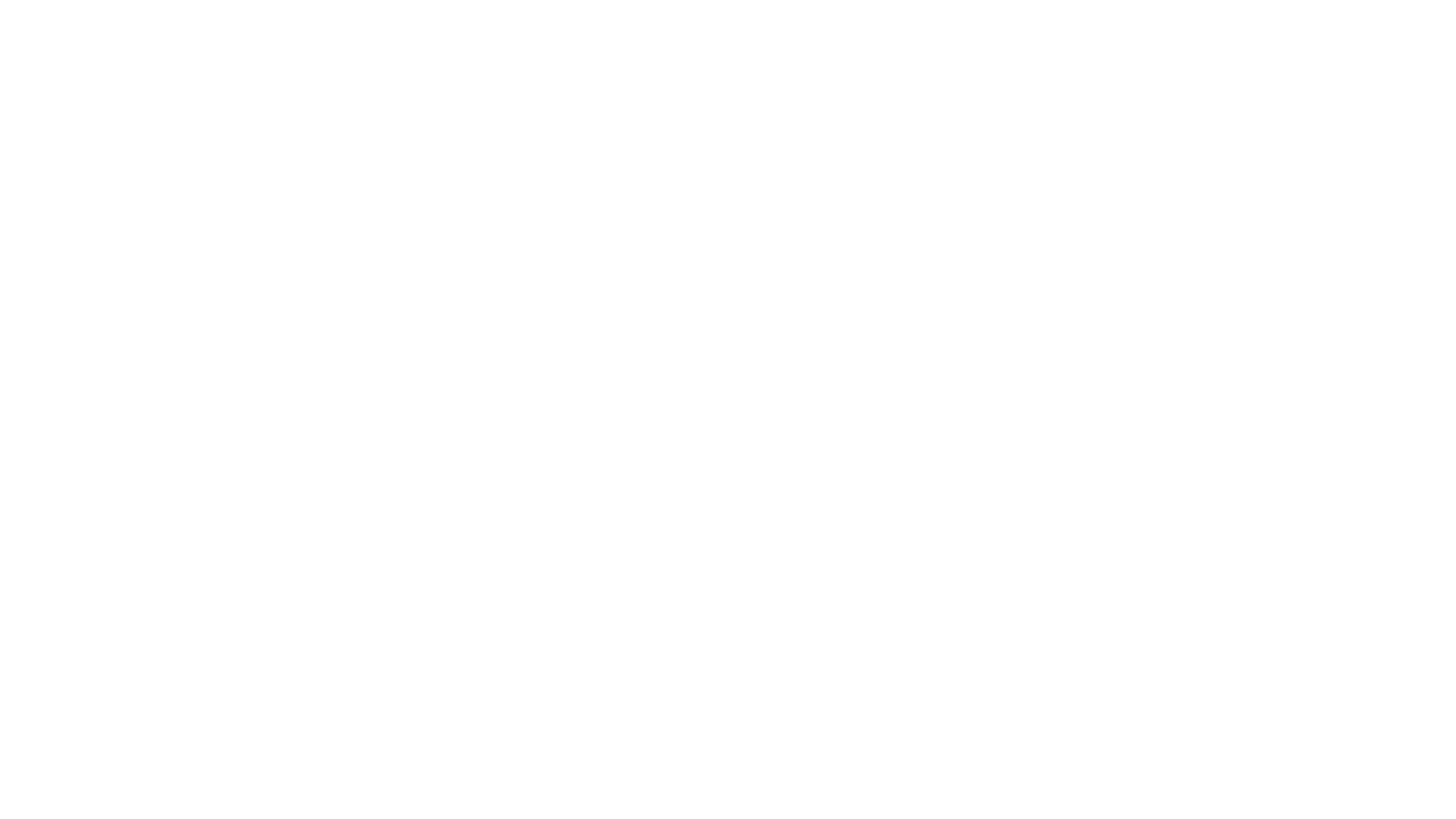 Přední představitel humanistické psychoterapie
Jeho teorie člověka, jeho prožívání a změny, zásadním významem posunula uvažování o psychoterapii
Začal používat pojem „klient“ namísto tradičního „pacient“
Založeno na klinických pozorováních – přímá zkušenost z práce s klienty
Rogersovy myšlenky ovlivnily nejen psychoterapii, ale i vzdělávání a výchovu, mezilidské vztahy a komunikaci
Cíl terapie: umožnit člověku být sám sebou
Podporoval Encounterové skupiny
Skupina několika lidí (8-16), kteří se scházejí na víkendových setkáních za účelem práce na sobě
Usilují o to, aby se sami v sobě lépe vyznali, aby rostli, byli vůči sobě i světu zodpovědnější, poctivější, pravdivější 
Účastníci Encounterové skupiny chtějí být spokojenější, svobodnější, chtějí se rozvinout do toho, kým opravdu jsou
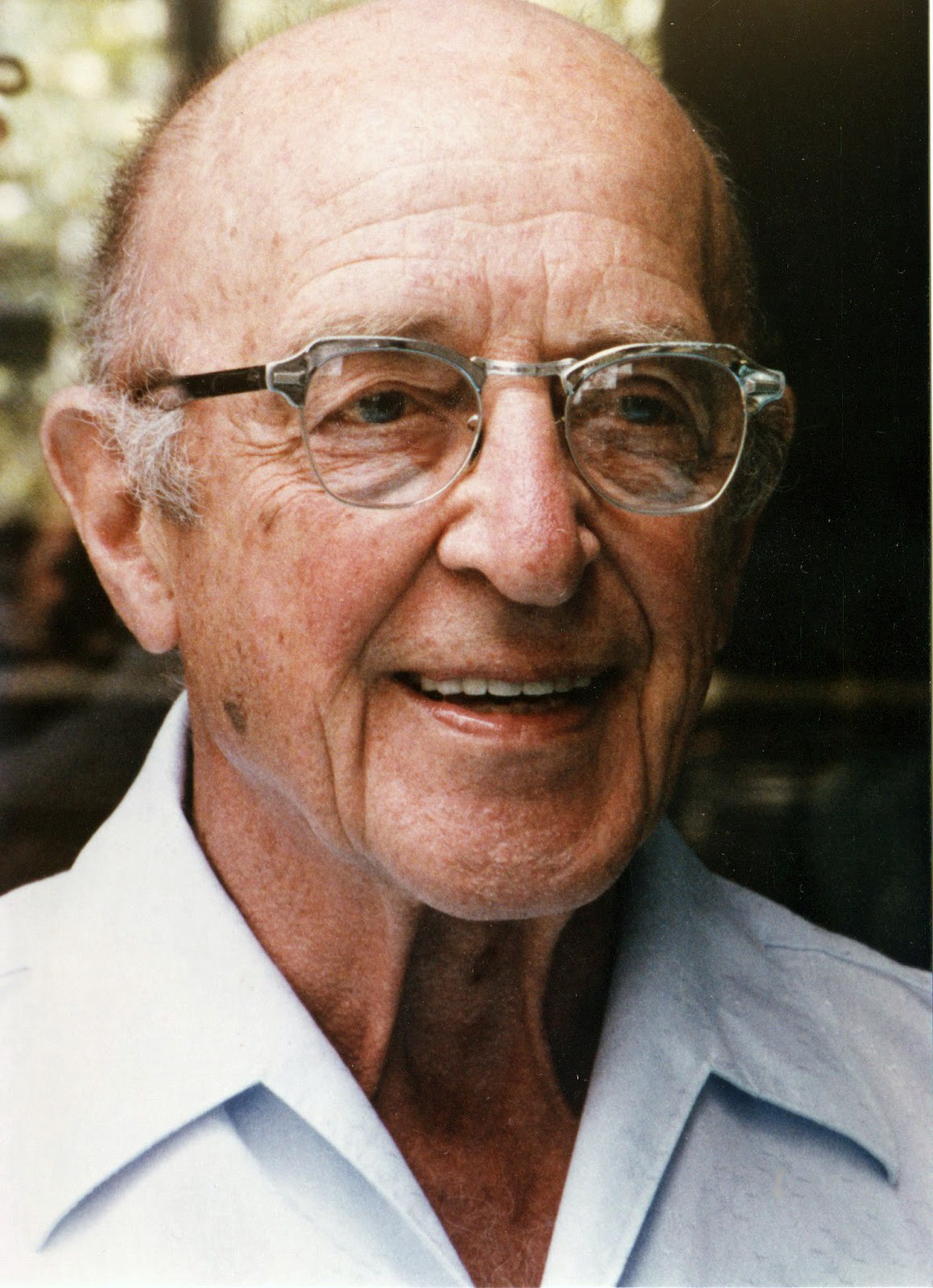 https://medium.com/cum-grano-salis/a-way-of-being-by-carl-rogers-a920a6f69756
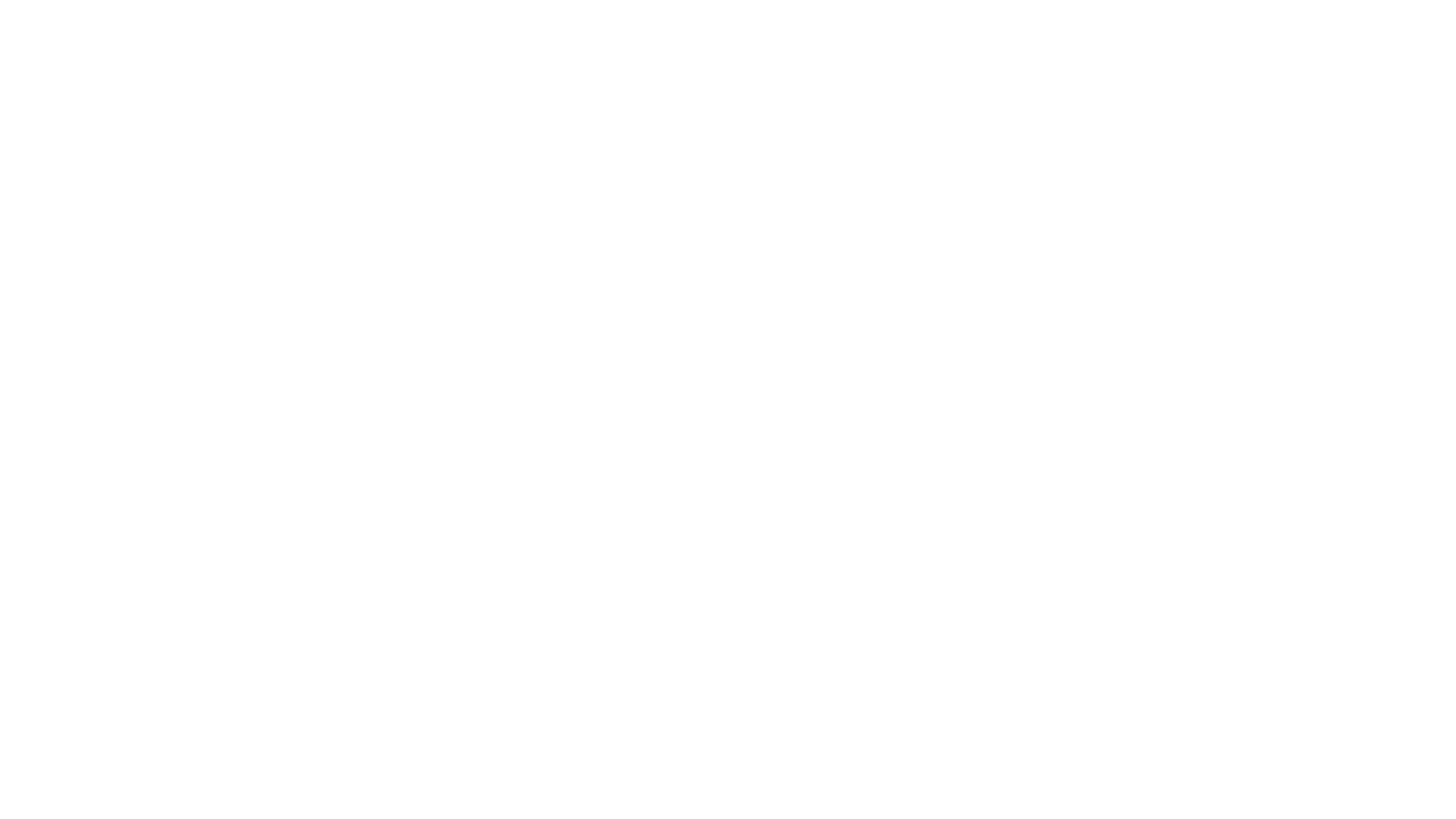 Nedirektivní terapie
=terapeut klienta vlídně podporuje, nechává mu mnoho prostoru, zajímá se o situaci „tady a teď“ a nepátrá po minulých křivdách
Terapie zaměřená na klienta
PCA (perosn – centred – aproach) – rodgerovská psychoterapie
Základní předpoklad o člověku
Lidé mají vrozenou tendenci k růstu, k zralosti a změně = aktualizační tendence
Změna a růst je možná právě a především ve vztahu s druhým člověkem
Lidským bytostem, jejich prožívání, lze důvěřovat
Aktualizační tendence
Jediná motivační síla
Univerzální formativní síla, která vede všechny bytosti (i rostliny), k tomu, abychom se stali sami sebou
Přístup zaměřený na člověka
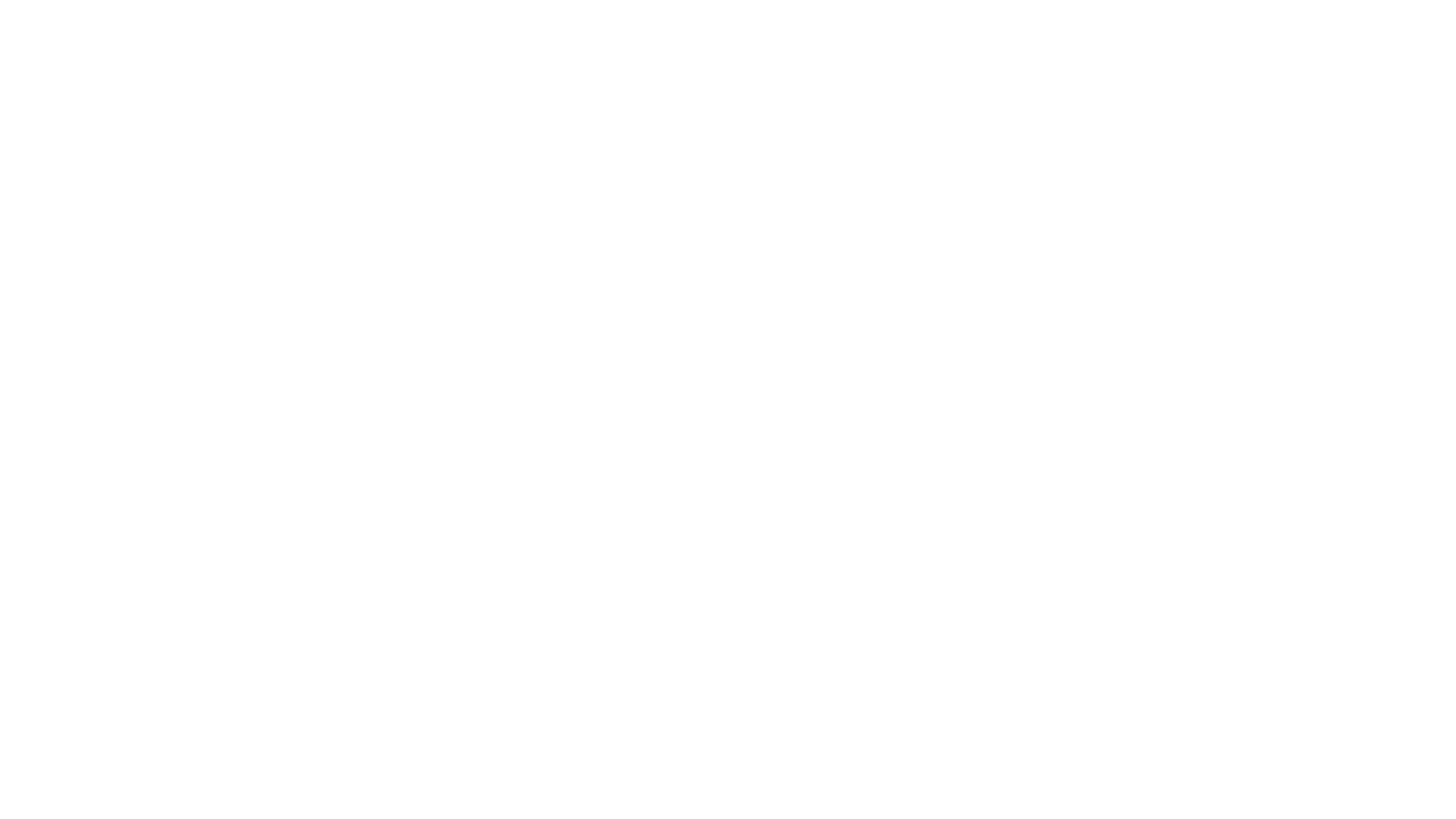 TERAPIE
Každý člověk na základě svých vrozených aktualizačních a hodnotících procesů sám nejlépe, ví, jakou změnu potřebuje, jakou cestou se má vydat
Úkolem terapeuta je pouze vytvořit takovou atmosféru, která mu umožní osobnostní růst a vytvoření příznivějšího sebepojetí
VZTAH JAKO LÉČIVÉ SETKÁNÍ
Terapeutická změna není založena na technikách či dovednostech terapeuta, ale na kvalitě jeho jasně vymezených postojů a vztahů s klientem
Jaký terapeut je jako člověk, jak dokáže být plně přítomný sám sebou je důležitější než metody a zaměření terapeuta
Když jsem ve vztahu určitým způsobem (co nejvíce sám sebou, opravdový, bez masek), důvěřuji druhému a snažím se porozumět tomu, co vyjadřuje, co to pro něj znamená, vytvářím vztah, ve kterém se druhý cítí stále více bezpečný a odvažuje se podívat se na sebe upřímněji a být víc sám sebou bez obra. A o to jde v terapii
Podstata člověka je konstruktivní
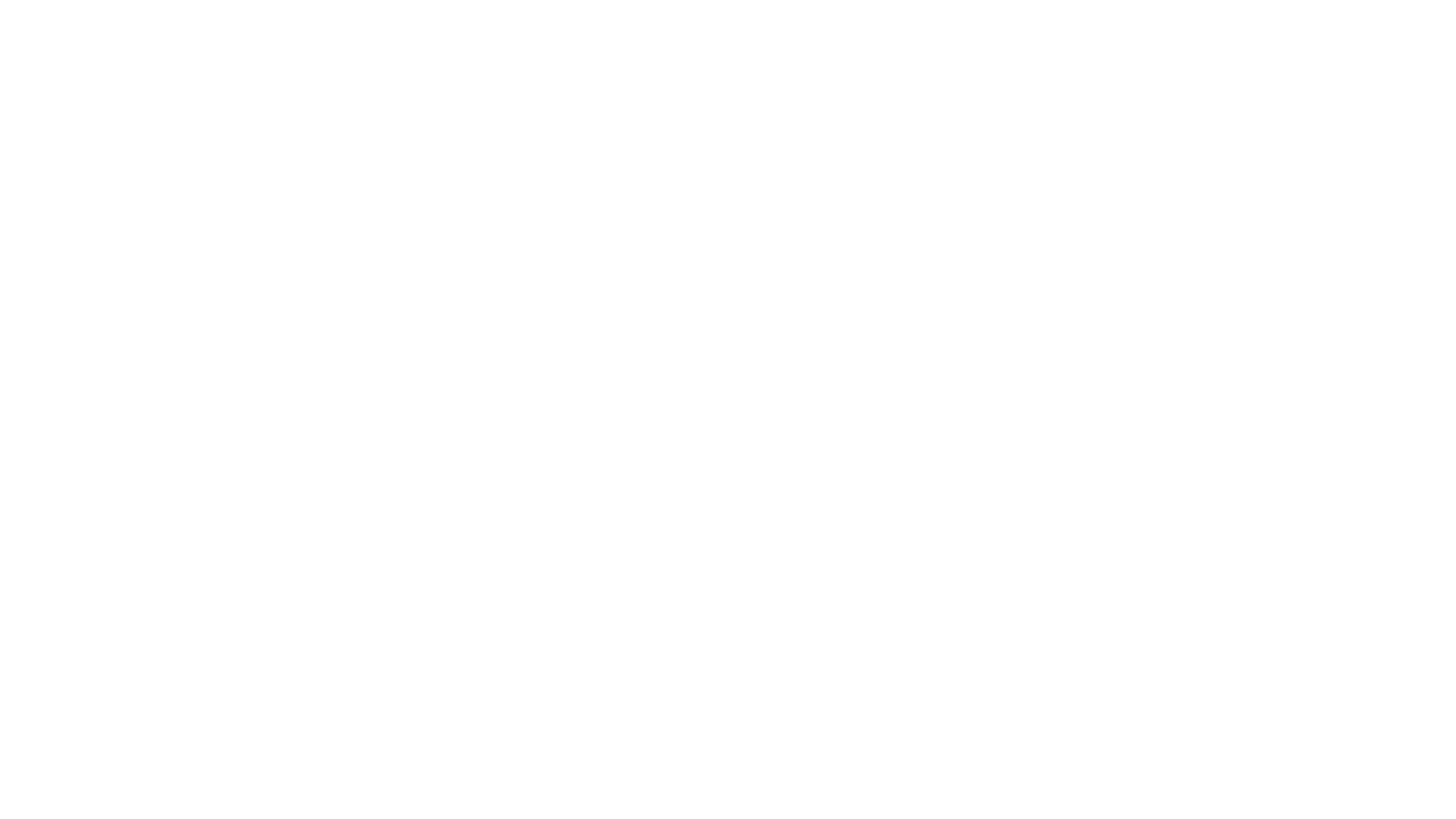 Podmínky pro změnu (terapeutovy postoje)
Kongruence – autentický, opravdový terapeut, sám sebou, nekritizuji
soulad mezi tím, co v dané chvíli terapeut prožívá a tím, co vyjadřuje navenek
vůči klientovi je otevřený
pro klienta je tím čitelný a zároveň i vzorem pro jeho vlastní čitelnost
Bezpodmínečné přijetí -  akceptace klientem, nesoudím, nehodnotím
Terapeut prožívá a projevuje vzhledem ke klientovi hlubokou péči a starost o něj jako o člověka
Je to nepřivlastňující přijetí druhé lidské bytosti bez jakýchkoli hodnotících soudů a výhrad
Neznamená to nekriticky souhlasit
Vede k pochopení, co je pro klienta subjektivně důležité
Být bezpodmínečně přijímán je základní lidská potřeba
Když mi na klientovi něco vadí, nepracovat s ním (například, že je gay)
Empatické porozumění – snažím si zreformulovat, co klient říká, abych tomu správně rozuměla
Terapeut se snaží porozumět subjektivnímu světu a pocitům druhého člověka
Snaží se porozumět významům, které tyto pocity pro druhého mají
Důležitá je schopnost sdělit a ověřit si toto porozumění
Tři podmínky  považované za hybnou sílu terapeutického vztahu a podstatné pro změnu
Terapeutický vztah
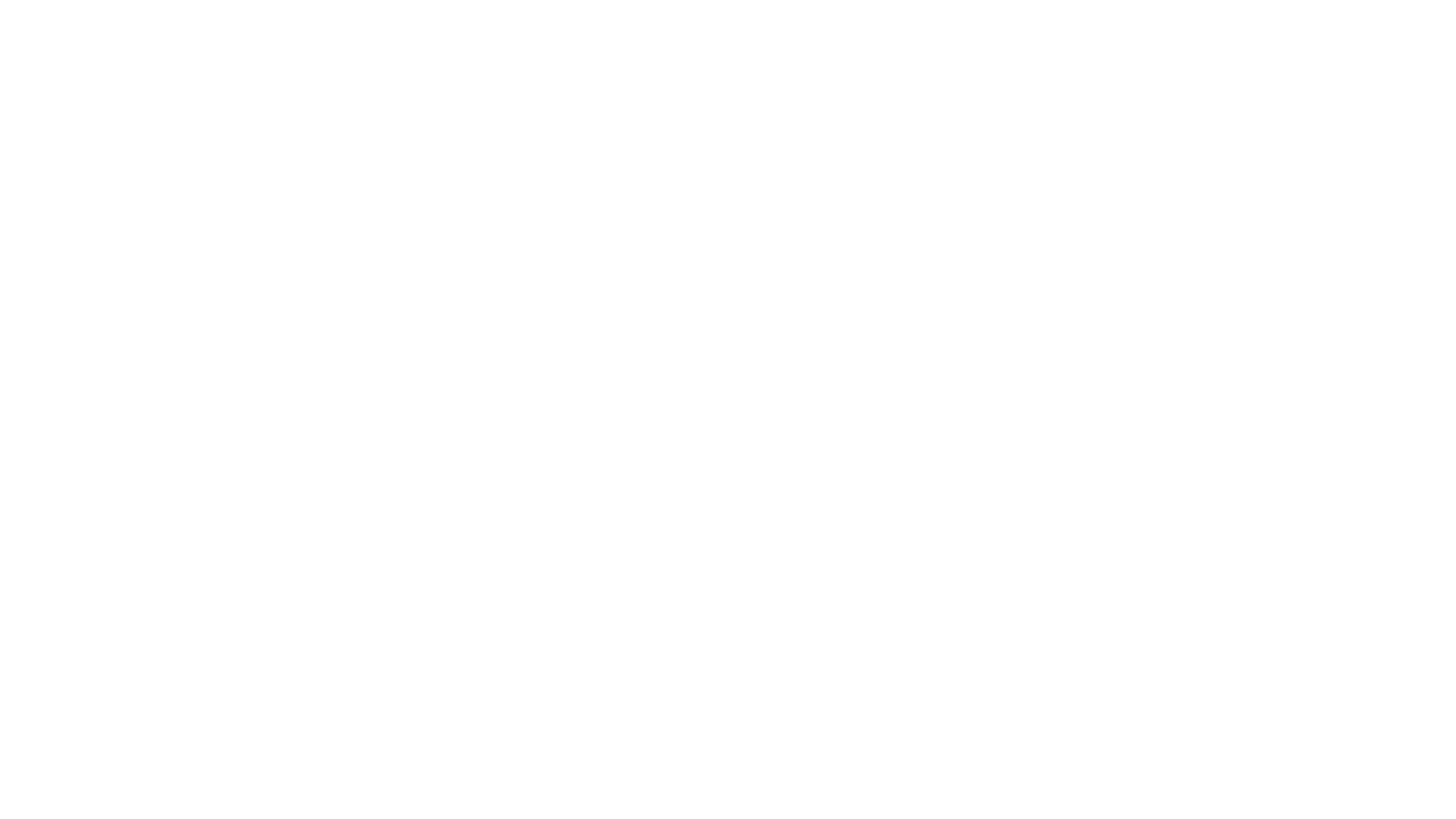 Já -self
Ústřední pojem
= uvědomovaný vjem (zážitek) vlastní osoby
Představuje organizovanou řadu vjemů (Já není malá osoba uvnitř nás, která řídí naše chování)
Zážitky a vjemy, které tvoří já
Já, jsou k dispozici našemu vědomí, nejsou tedy nevědomé (ačkoliv lidé mají rovněž prožitky, které si neuvědomují
Self a sebepojetí
Na základě zkušenosti s vlastním prožíváním a na základě interakce s druhými a přijetí od druhých si vytvářím své sebepojetí, obraz o sobě
Ideální je pokud je mé sebepojetí v souladu s mým autentickým (organismickým) prožíváním
Organismické prožívání
Organismus – celý člověk
Umožňuje mi kladně hodnotit zkušenosti, které život udržují a zkvalitňují a negativně hodnotit zážitky bránící mému růstu
Svému prožívání mohu důvěřovat
Teorie osobnosti
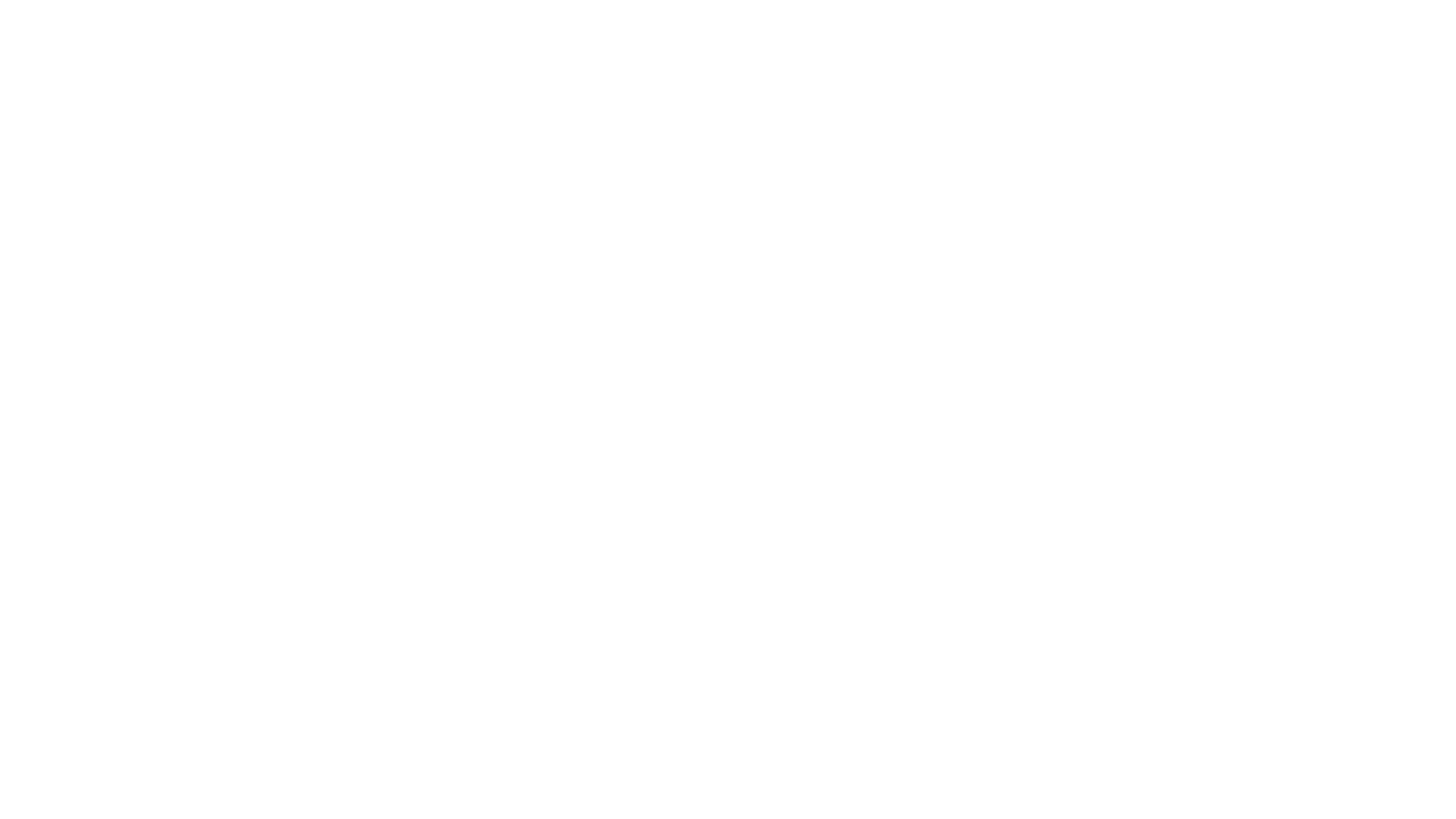 EMPATICKÝ PŘÍSTUP K RODIČKÁM!
BEZPODMÍNĚČNÉ PŘIJETÍ
Pracuji s jakoukoliv rodičkou stejně (romka, lesba, černoška..)
Když si s rodičkou opravdu nesedneme, předat ji kolegyni
ZAMĚŘENÍ NA ČLOVĚKA( NA RODIČKU)
Nebrat v úvahu svoje osobní problémy, pocity či potřeby
Využití směru v rámci porodní asistence
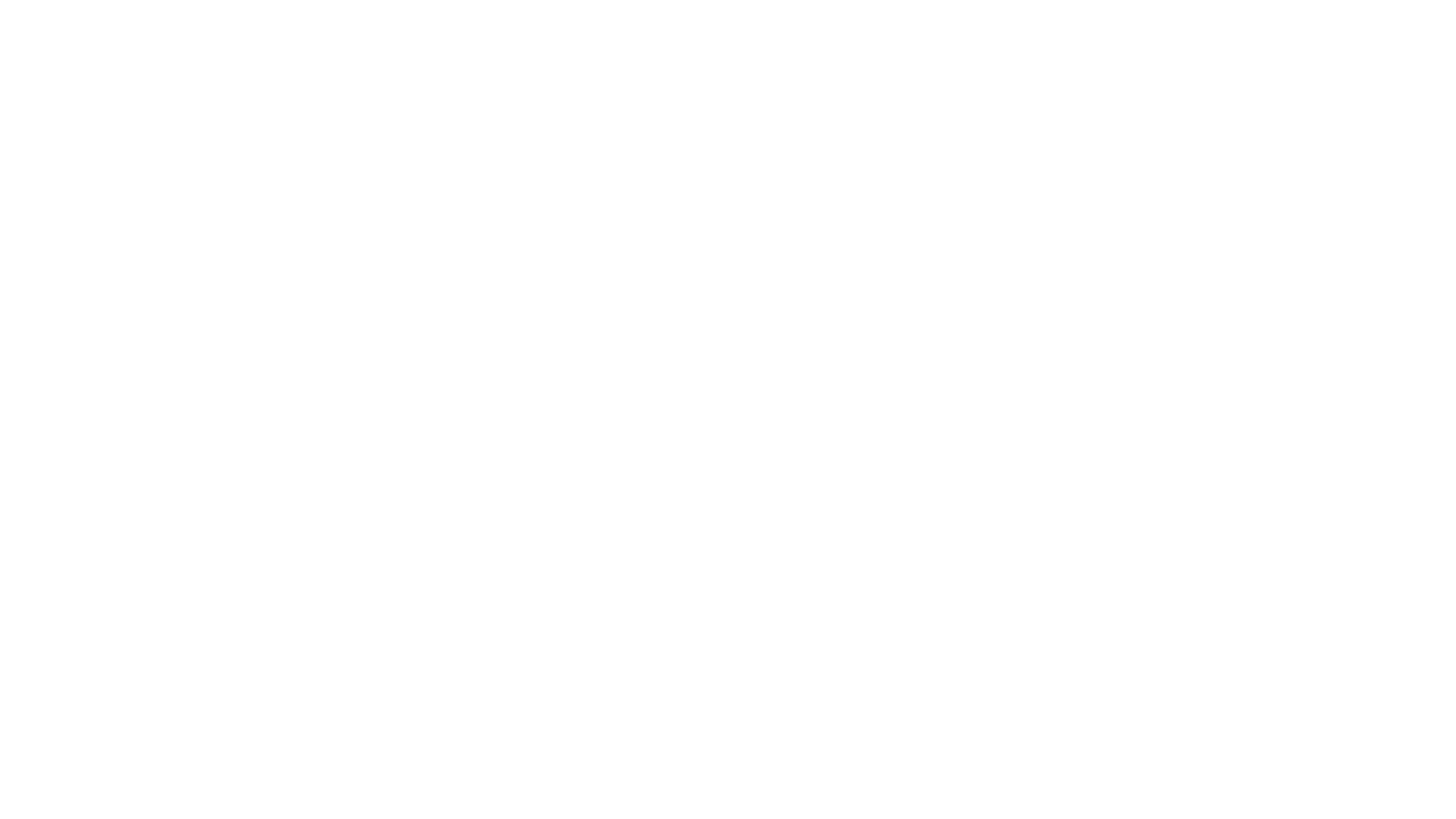 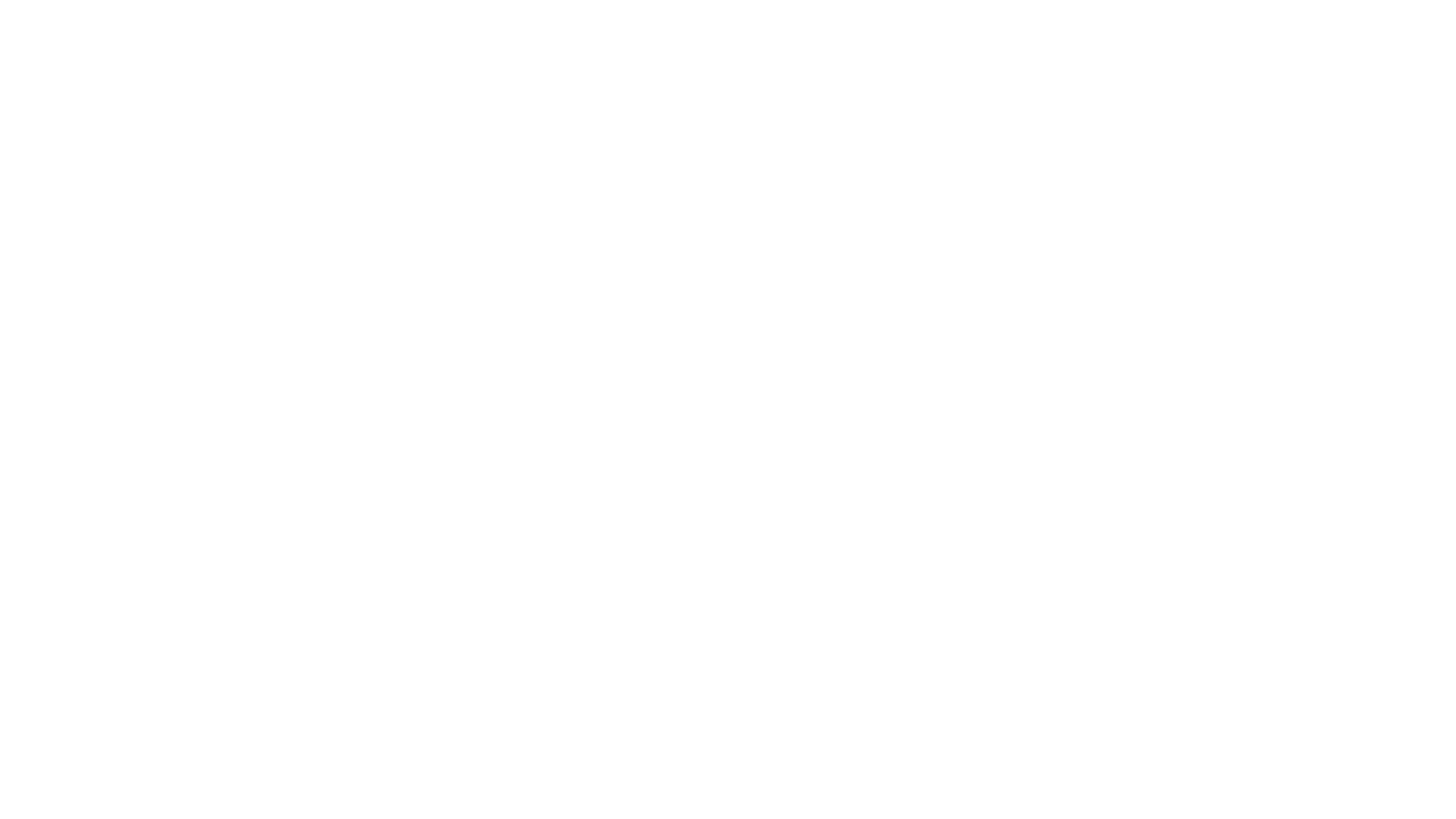 Zdroje
https://www.psychiatriepropraxi.cz/pdfs/psy/2014/01/09.pdf
https://www.psychologie-stein.cz/index.php/druhy-terapii/rogersovska-psychoterapie
http://www.psychoterapie.psychoweb.cz/psychoterapie/humanisticka-psychoterapie
ŠALDOVÁ, Helena, 2009. Encounterovské skupiny: Místo pro každého? [online] Praha [cit. 2020-03-24]. Diplomová práce. Univerzita Karlova v Praze. Filozofická fakulta
Video Carl Rogers:
https://www.youtube.com/watch?v=QEBtjze_EFo